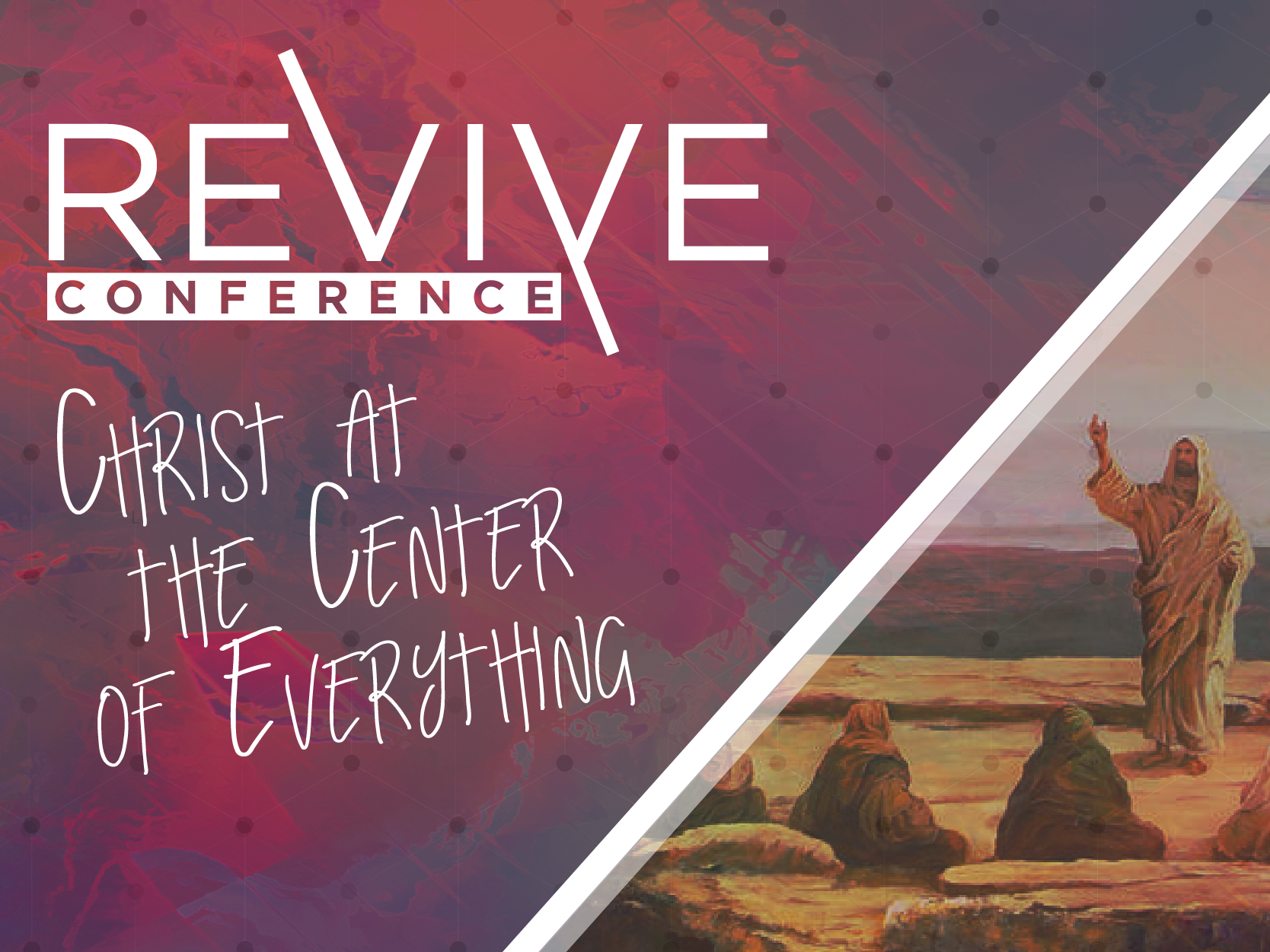 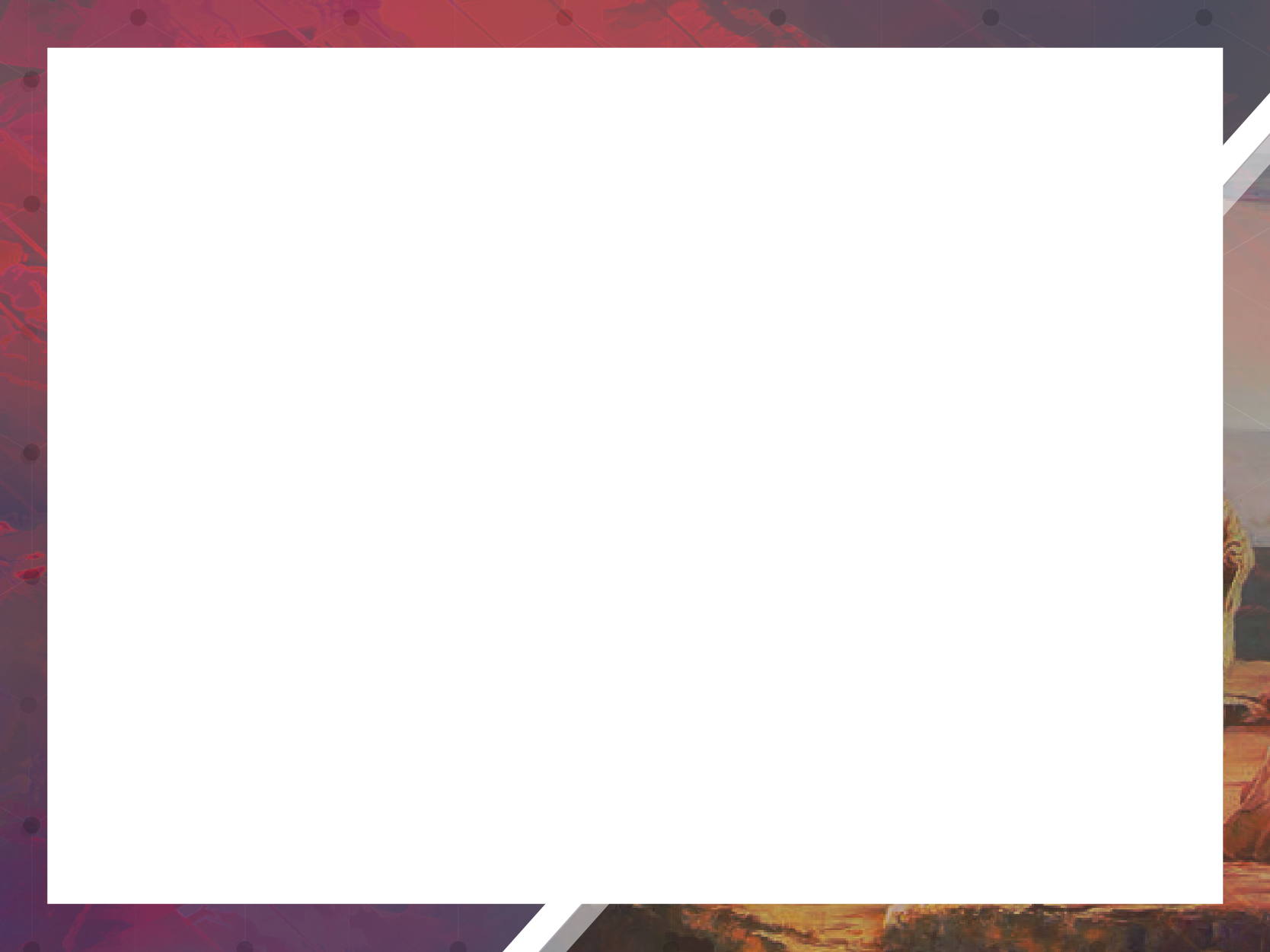 Is Christ at the center of your life? The center of your marriage? Your family? 
Is Jesus at the center of your desires? Your goals? Your lifestyle? Your finances?
Does Christ define your culture? Your way of thinking? Your way of being?
 
We must make Christ first and foremost in every area of our lives if we hope to live at peace with God and enjoy salvation.
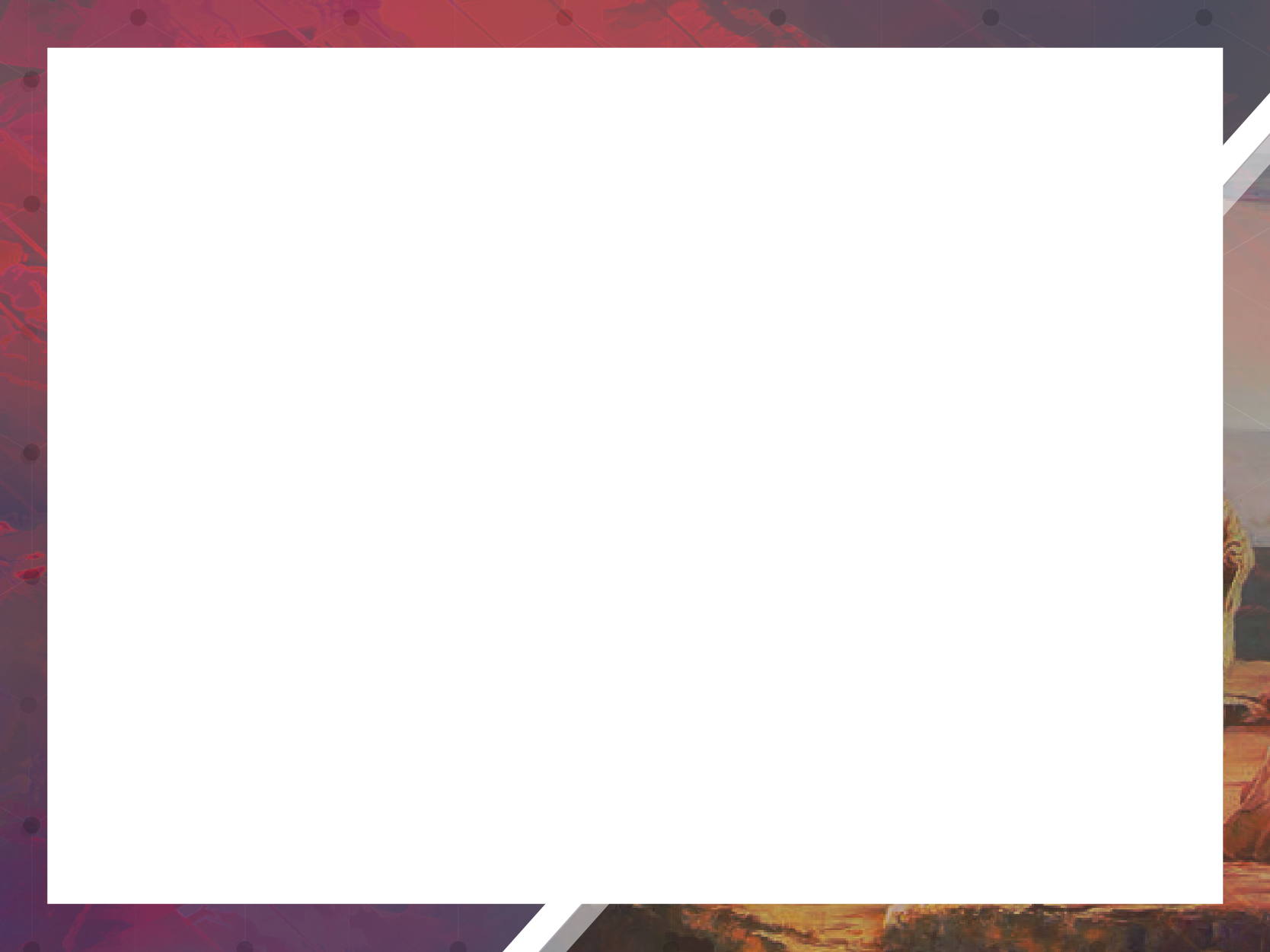 1. Jesus is preeminent because he is above 
    all things. 
2. Jesus is preeminent because he made 
    all things.
3. Jesus is preeminent because he sustains 
    all things.
4. Jesus is preeminent because he has authority
    over his church.
5. Jesus is preeminent because he has authority
    over life and death.
6. Jesus is preeminent because he rescued us
    on the cross making peace with God.
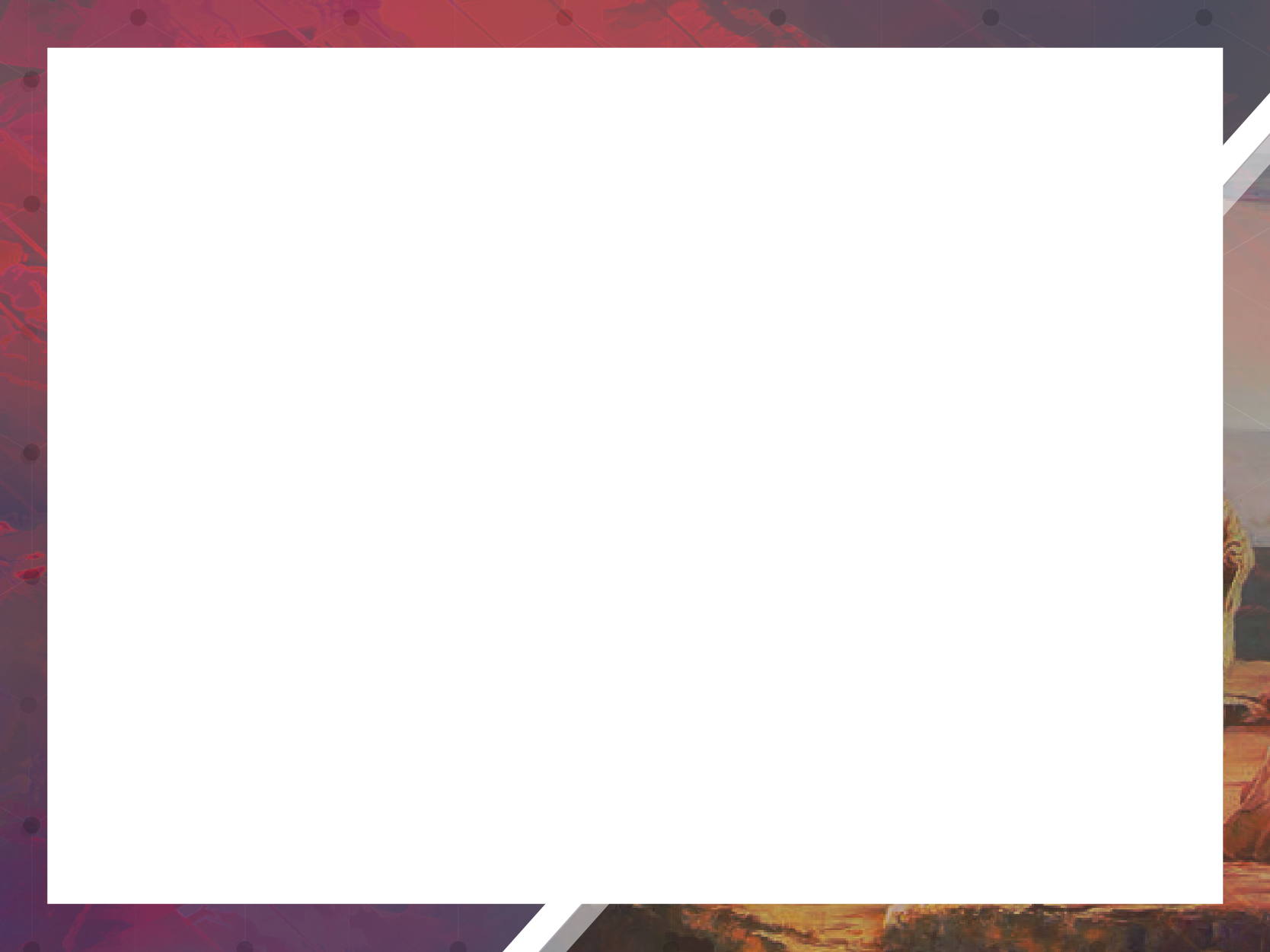 Colossians 1:15
He is the image of the invisible God, 
the firstborn of all creation.
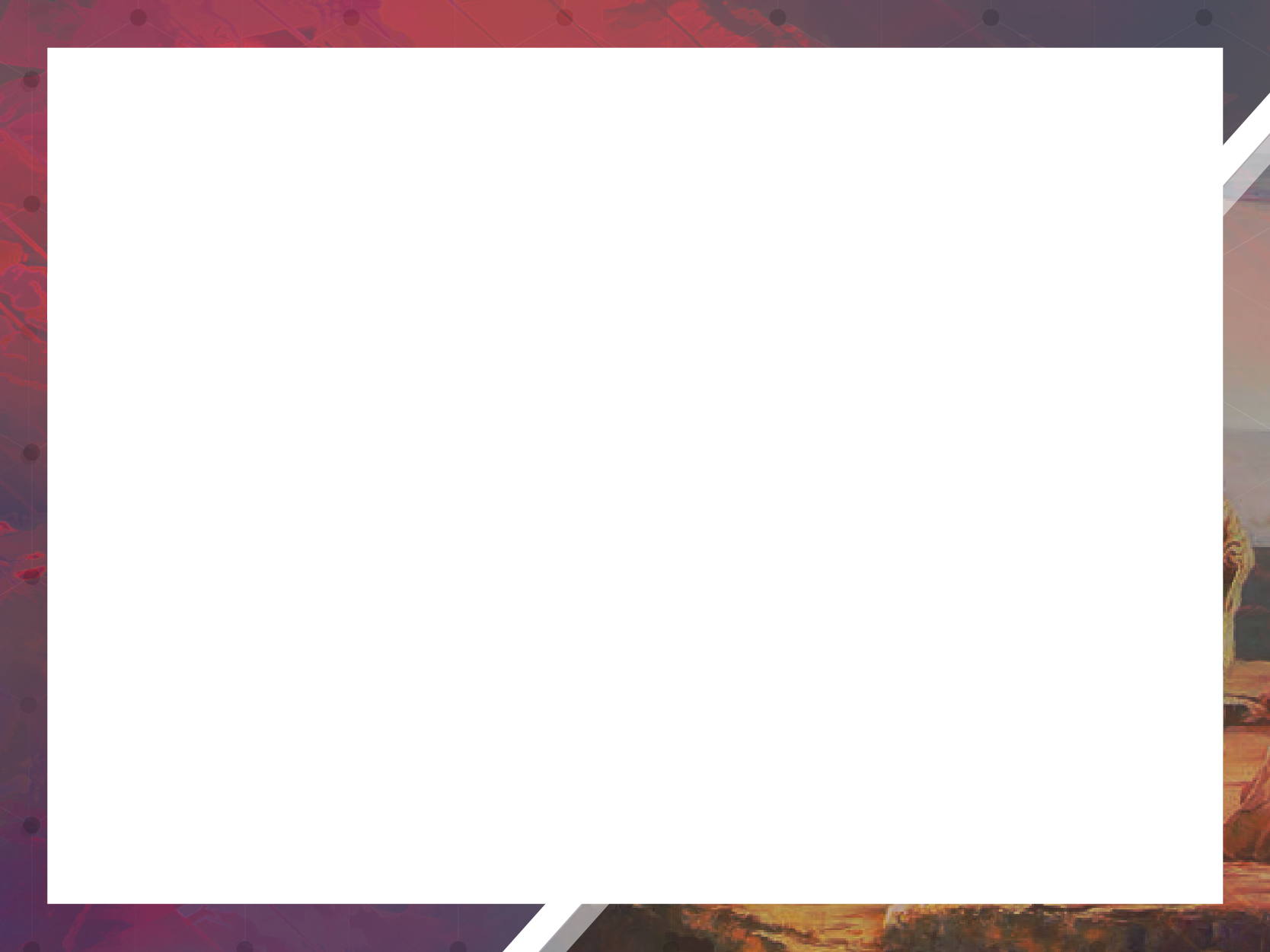 Colossians 1:16
For by Him all things were created, both in
the heavens and on earth, visible and
invisible, whether thrones or dominions or
rulers or authorities—all things have been
created through Him and for Him.
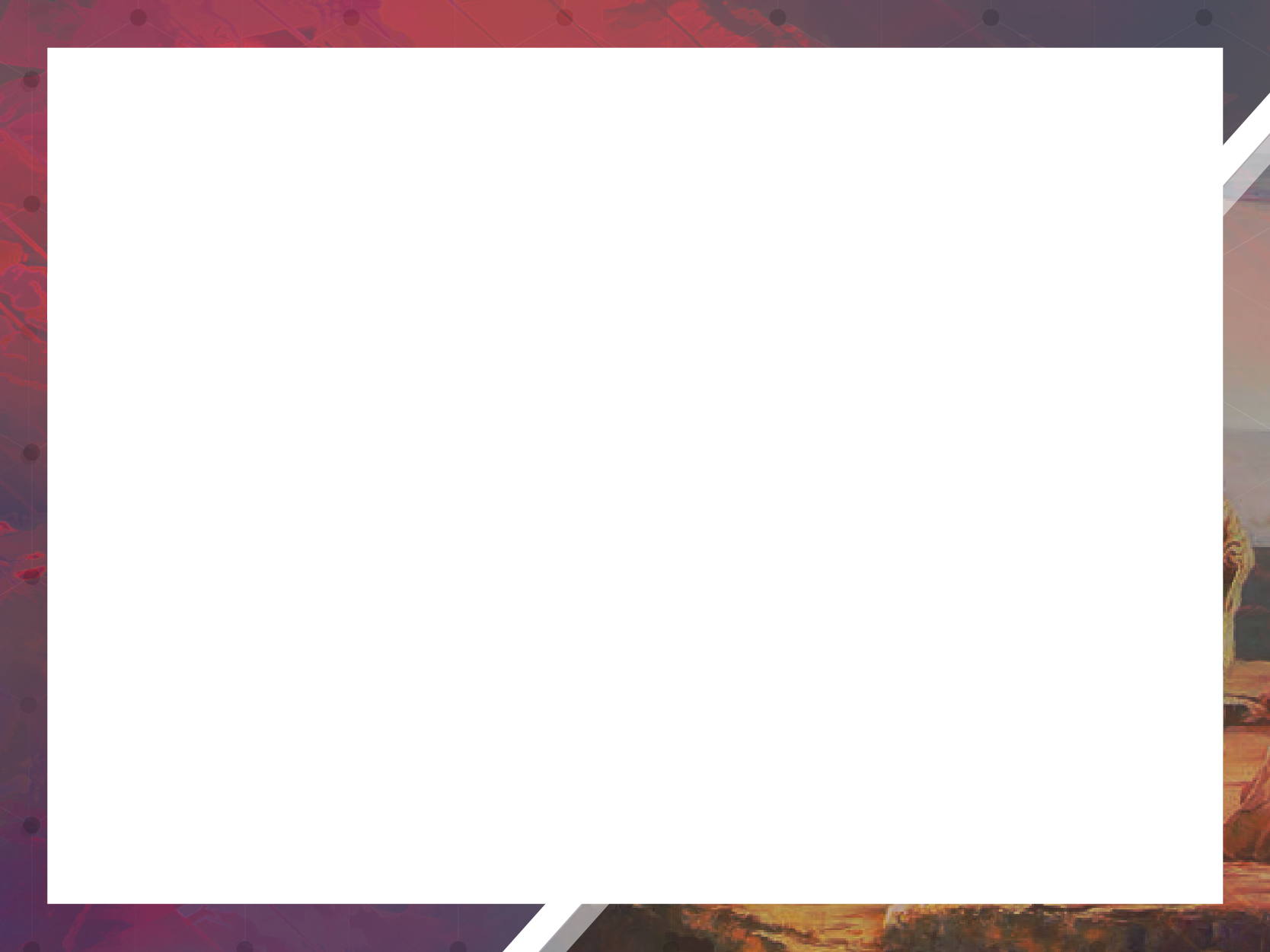 Colossians 1:17
He is before all things, and in Him all
things hold together.
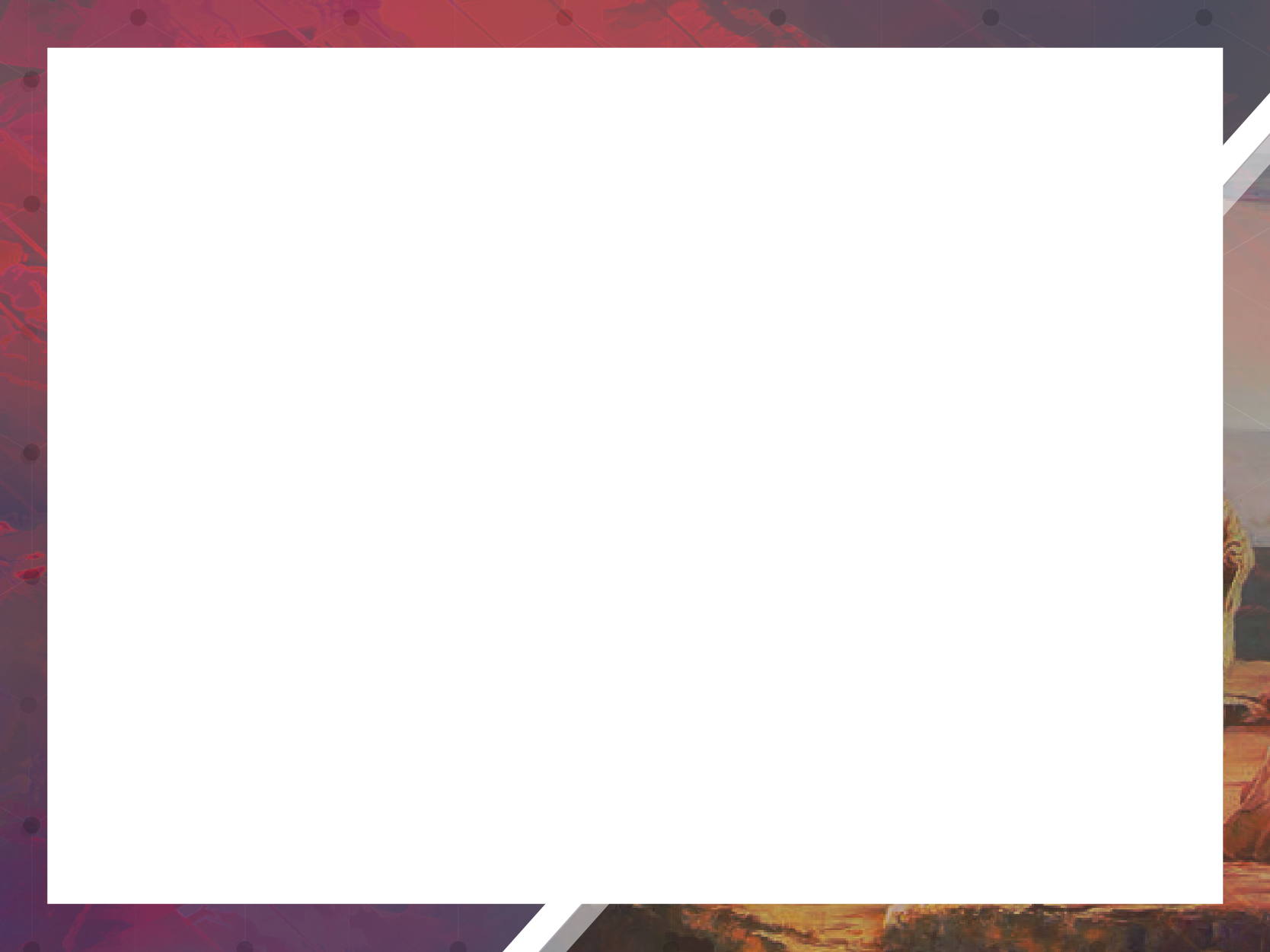 Colossians 1:18
He is also head of the body, the church;
and He is the beginning, the firstborn from
the dead, so that He Himself will come to
have first place in everything.
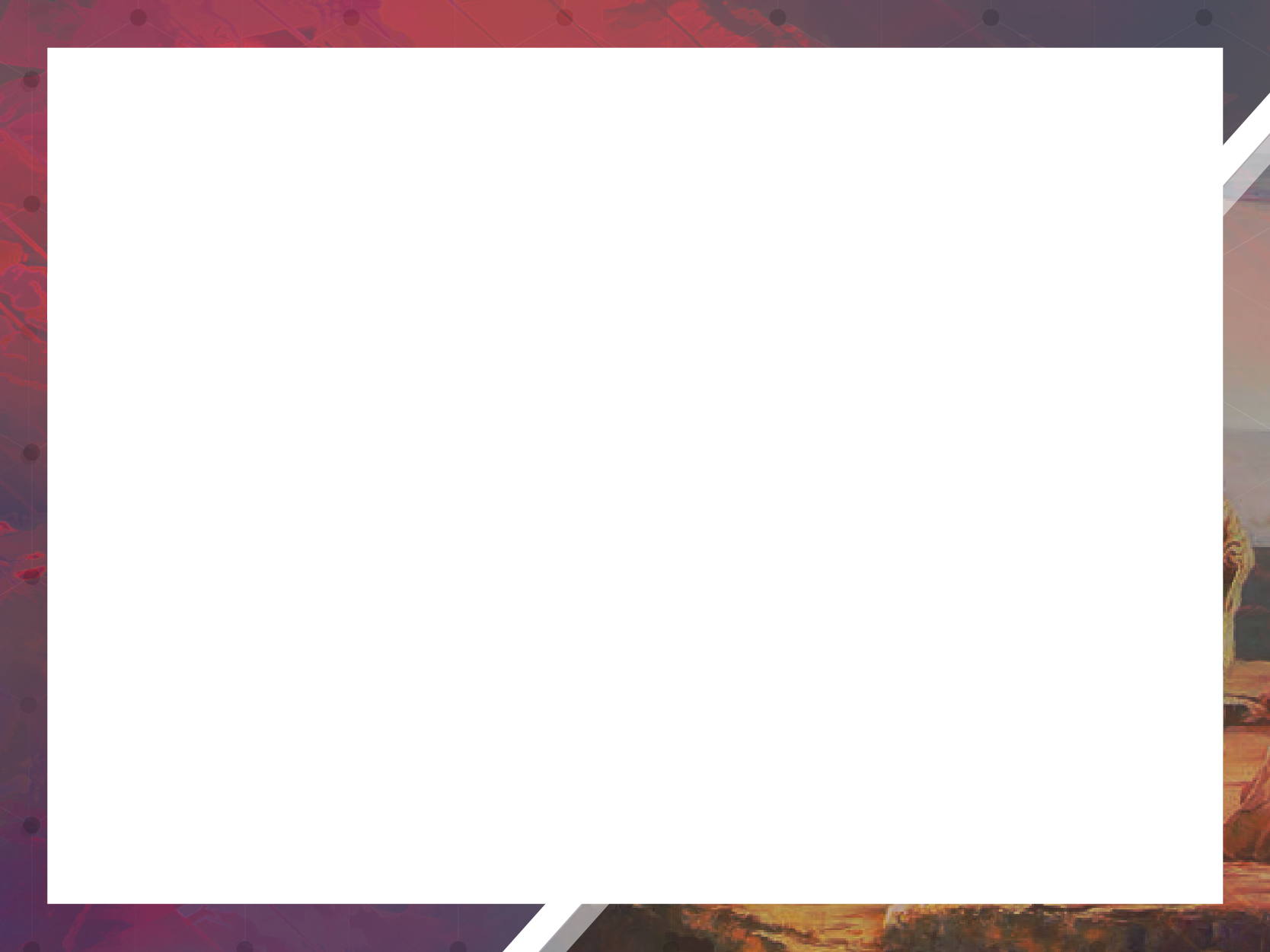 Colossians 1:19–20
For it was the Father’s good pleasure 
for all the fullness to dwell in Him, 
and through Him to reconcile all things 
to Himself, having made peace through
the blood of His cross; through Him, 
I say, whether things on earth or things 
in heaven.
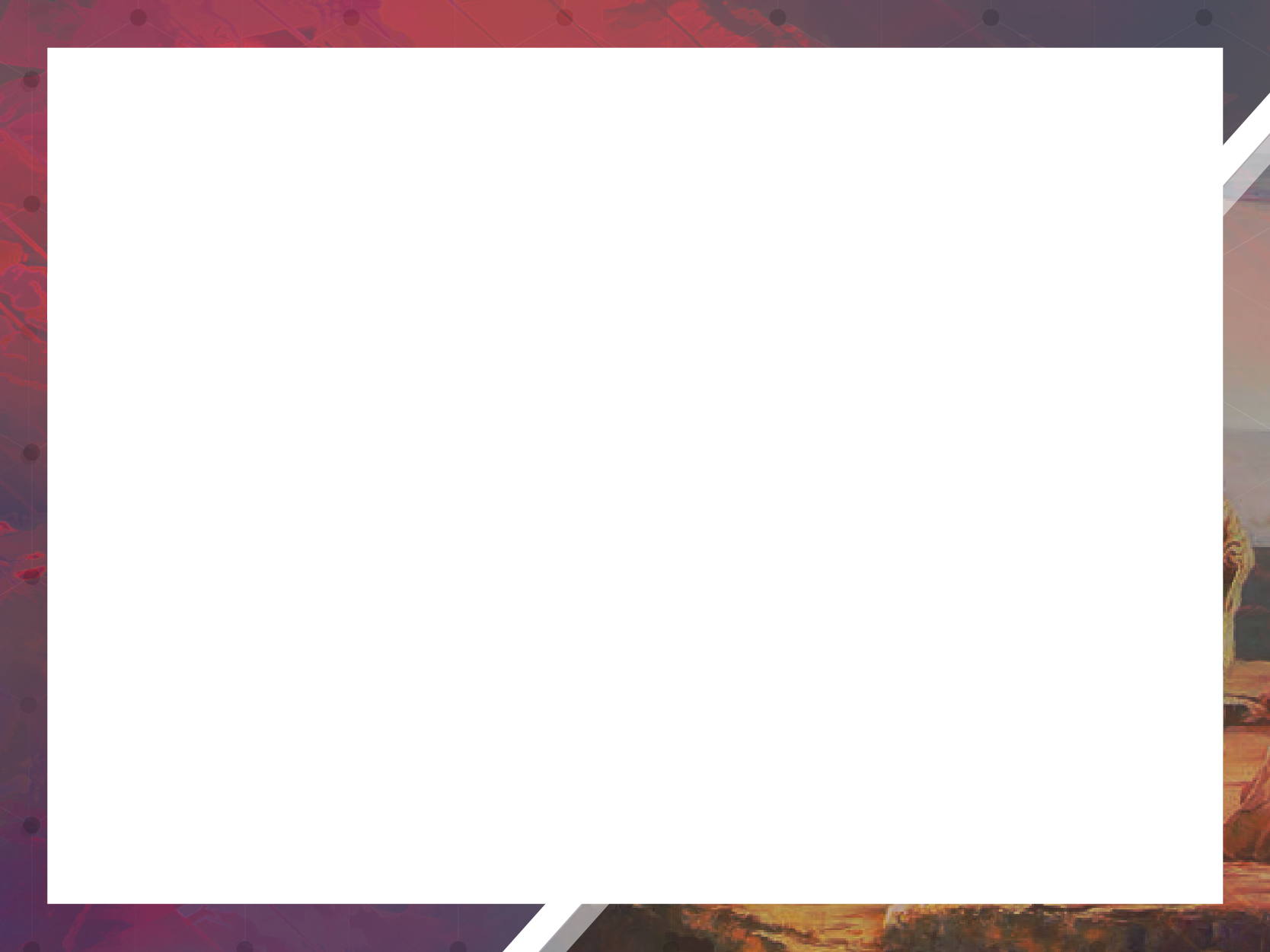 Is Christ at the center of your life? The center of your marriage? Your family? 
Is Jesus at the center of your desires? Your goals? Your lifestyle? Your finances?
Does Christ define your culture? Your way of thinking? Your way of being?
 
We must make Christ first and foremost in every area of our lives if we hope to live at peace with God and enjoy salvation.